Fiscal Implications for SSIP
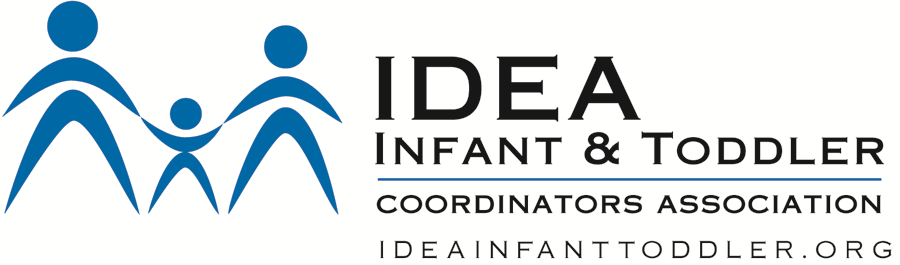 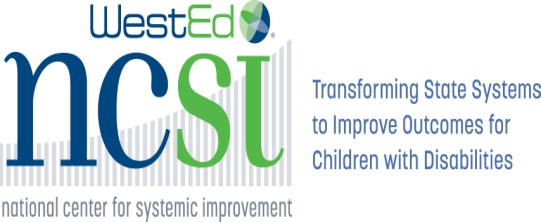 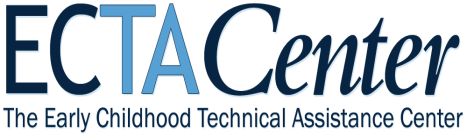 Session objectives
Gain an understanding of potential fiscal strategies to support the implementation of the SSIP or other program initiatives
Discuss considerations in estimating and tracking the costs of the SSIP or program initiatives
Fiscal  implications for SSIP implementation
The task for states:
to identify the resources needed to achieve implementation of an initiative
to efficiently and effectively use existing resources 
to identify additional resources needed
to ultimately improve outcomes for children and families
Your fiscal system: Supporting and improving
Part C systems operate as systems of services and supports, relying on multiple funding streams at the federal, state and local level.  Most funding sources are public (federal, state and/or local)
The “health” of the fiscal system impacts the ability to provide ongoing support for the children and families that we serve
The SSIP has implications both short and long –term for your fiscal system
Fiscal  implications for SSIP implementationWhat Results Will Your Plan Achieve?
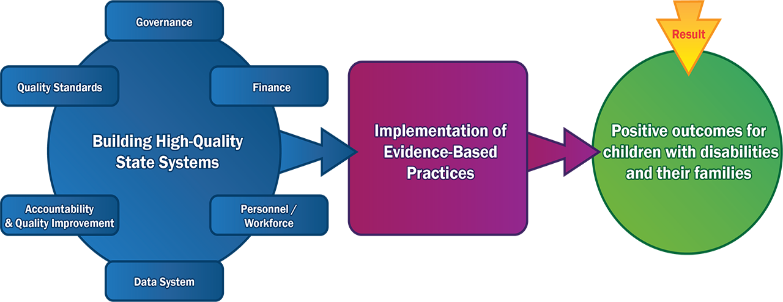 [Speaker Notes: Need resources to implement: how to use existing resources effectively and how to garner needed resources for sustainability and scale up]
Improving fiscal systems
Have you considered including strategies  and activities to improve you fiscal system in your SSIP?
If not, why not? 
If you have how did you make that decision?
Where are you now and how is it going?
As you start to implement are you getting the impact that you would like to see?
Adjust your plan to have more realistic and achievable activities and outcomes.
Consider adjusting your plan to align with resources available.
Collect evaluation data that answers the questions you need it to.
[Speaker Notes: Large Group Discussion :     At this point you are considering how to implement you SSIP plan and considering the implications of that implementation.  How many states are considering re- prioritizing their goals to be more manageable. You may be considering focusing your activities on those that will make the most impact]
Costs for implementation, scale up and sustainability – State level
Staffing at multiple levels to coordinate SSIP implementation
Consulting costs
Purchasing materials for training, assessment, etc. 
Training costs to prepare the staff 9 (F2F vs remote, online module development)
Practice-based coaching of providers 
Data collection, analyses and reporting
Data system enhancement 
Evaluation 
Other
[Speaker Notes: Discussion]
Costs for implementation, scale up and sustainability – Local level
Estimating costs for:
 Infrastructure improvements
 Getting to and maintaining EBP fidelity
 Training new staff and sustaining existing staff
 Collecting data 
 Conducting evaluation
 Expanding or scaling up
[Speaker Notes: Bullet point 4 :Expandsion could be within program, across teams , across district or region]
Examples:  Strategies related to fiscal
Conducting mapping of current fiscal resources, identify current use and potential uses
Estimating costs of current EBP implementation 
Estimating costs for expanding or scaling up
Revising plan based on fiscal impact
Discussion
Now that you are implementing Phase III, what are the fiscal implications of your improvement  and evaluation plans?
Which components of your state system need to be strengthened to support implementation of your SSIP?
What aspect(s) of your improvement strategies will likely need additional funds or resources?
What will you learn from your demonstration/pilot/ sites related to fiscal issues? 
How will you pay for “scaling up” and sustainability?
How are you addressing collecting, analyzing and storing data for your evaluation?
Strategies for funding our work
What are you trying to support with additional resources, e.g. infrastructure, direct services
Consider the full range of funding streams available: federal, state, local  and  private 
Build relationships – consider what partnerships already exist
Use research and data to make your case 
Invest in coordinated solutions and aligned systems
[Speaker Notes: Potentially delete]
Strategies for prioritizing use of resources
Begin with clarity on results and priorities for the work
Match short-term needs to short-term funding; long-term needs to longer-term funding
Allocate restricted funding first; then use flexible funding to fill in the gaps
Align your budget with the priorities specified in the SSIP
Source: Modified from PowerPoint presentation on Creating Financing Plan to achieve Results at Scale: http://www.cssp.org/community/neighborhood-investment/other-resources/CreatingaStrategicFinancingPlantoAchieveResultsatScale.pdf
Strategies: Leveraging resources
Identify new resources (long term)
Accessing funding streams
Aligning with existing initiatives
Shift funds within the existing budget (short term)
Aligning with existing budget priorities, when possible
Shifting priorities
What are the consequences?
How do you meet competing priorities?
[Speaker Notes: States essentially have two main options in leveraging resources; identify new or cost shift.

States need to be aspirational (have the vision) but pragmatic (what can be achieved in time to launch planned activities).  While we strive for alignment of priorities, often times they feel or truly are competing, e.g., general supervision, direct service provision, and now implementation of the SSIP.  Plus others!

Ask the audience: What has been the early thinking/discussion taking place in your state regarding this?  Have you had any conversations about what it will cost your state to implement the SSIP?  Have you been able to estimate?  If so, how?]
Strategy: Reallocation of  existing resources
Considerations in reallocating resources:
Activity fits your current vision, mission and purpose
Cost/benefit of the activity 
Another program may be able conduct the activity as it fits their vision, mission and purpose
Shared functions that could be done collaboratively
Federal and State Initiatives
Temporary Assistance for Needy Families (TANF)
Title V - Maternal and Child Health Block Grants
Home Visiting
Project LAUNCH  
Community Based Child Abase Prevention (CBCAP) 
Child Care Development Block Grant (CCDBG)
Title I – Elementary and Secondary Education Act 
IDEA- Part B
ESSA
[Speaker Notes: After you have reviewed the initiatives listed, ask the group: What other EC initiatives (federal, state or local) did you identify via your infrastructure analysis, and how they may align with your SSIP?  Are there other initiatives at the state or local level that you have considered.

The initiatives listed on this page are some of the most common, and address areas of interest such as assessments, quality programs and practices.  You can find more details on each in the CLASP resources listed below.

As you may know:

TANF –a flexible block grant that can be used for a range of activities and services that are consistent with the four statutory purposes: 
1. assisting needy families so that children can be cared for in their own homes; 
2. reducing the dependency of needy parents by promoting job preparation, work and marriage; 
3. preventing out-of-wedlock pregnancies; and 
4. encouraging formation and maintenance of two-parent families. 

Also provides cash assistance and includes work requirements.

Title V – 

	MCHBG - State health agencies, the designated grantees, use funds based on a needs assessments completed every five years. It is flexible and can be used in a variety of ways to meet the needs of the state 	through coordination of resources, targeted population based initiatives, or direct services. Thirty percent of funding must be used for preventive or primary care for children, and 30 percent must be used for 	children with special health needs.

	ECCS - Part of Title V of the Social Security Act, the Community Integrated Services Systems (CISS) program funds the ECCS initiative. Grantees receive funding to build comprehensive multi-partner early 	childhood systems to improve the well-being of young children. ECCS funding is relatively small, and is allocated in three-year grant cycles.

Home Visiting refers to the  Maternal, Infant, and Early Childhood Home Visiting  referred to MIECHV supports pregnant women and families and helps at-risk parents of children from birth to kindergarten entry tap the resources and hone the skills they need to raise children who are physically, socially and emotionally healthy and ready to learn. States identify priority populations and use 1 of 9 of approved evidence-based models, all of which include those providing comprehensive services such as family support, developmental screening, and connecting families to health services. : Child FIRST, Early Head Start-Home Visiting, Family Check Up, Healthy Families America, Healthy Steps, HIPPY, Nurse Family Partnership, Parents As Teachers, and Public Health Nursing for Early Intervention Program for Adolescents. 

Project LAUNCH -(Linking Actions for Unmet Needs in Children’s Health) is designed to bring together community resources to prevent physical, mental and behavioral health problems among children ages birth to 8 years, and to promote positive development among young children using five research-based strategies. Services include Home visits; Use of developmental assessments in a range of child-serving settings; Integration of behavioral health into primary care settings; Mental health consultation; Family strengthening and parent skills training.

CBCAP – Provides states with funds to implement child abuse prevention strategies. There are a variety of ways CBCAP can support comprehensive services in early childhood settings, including mental health consultation, general parent education and engagement, and provider training and support. The National Association of Children’s Trust Funds is currently working with states, CBCAP agencies, and private foundations to incorporate the Strengthening Families approach to family support and abuse prevention into early childhood settings.

RTT-ELC  is improving early learning and development programs for young children by supporting States' efforts to: (1) increase the number and percentage of low-income and disadvantaged children in each age group of infants, toddlers, and preschoolers who are enrolled in high-quality early learning programs; (2) design and implement an integrated system of high-quality early learning programs and services; and (3) ensure that any use of assessments that are evidenced based.

CCDBG – Child Care Development Block Grant - the Child Care and Development Block Grant (CCDBG) helps low-income families, families receiving public assistance and those families transitioning from public assistance in obtaining child care, focus on improving child care quality 

Title I - At the district level, Title I funds are flexible and can be used to provide a range of services to children from birth through the age of school entry.]
Strategy:  Accessing new funding
Considerations in accessing new funding
Intended use of the funds 
Agencies or organizations at the state or local level are eligible to receive them 
Allowable uses of funds and availability for long or short-term uses 
Policy implications for using funds at the state or local level.
Source: Putting it Together: A Guide to Financing Comprehensive Services in Child Care and Early Education http://www.clasp.org/resources-and-publications/files/A-Guide-to-Financing-Comprehensive-Services-in-Child-Care-and-Early-Education.pdf
Activity:  SSIP and the potential costs
What are the top 3 budget items in your SSIP?
What are the key 3 activities that would make the most impact in achieving your SSIP?
How do the 3 budget items and 3 activities relate?
If you had to stop doing something in order to gain the resources needed – what would you stop?
What new federal, state or local resources could you pursue?
What partner could help you do what you need to do?
What are the costs of evaluation?
Reporting Back
Share a key point from your discussion
New Resources Coming Your Way
On-line Modules posted on the ECTA web site:

Now available:
Part C Fiscal 101: Federal Fiscal Requirements: http://ectacenter.org/topics/finance/fiscal101.asp

Coming Soon:
Finance Component of the System Framework and Self-assessment
Circles of Involvement: Collective Impact to Support Part C
Additional Resources
ECTA System Framework
http://ectacenter.org/sysframe/
A Framework for Developing and Sustaining a Part C Finance System
http://ectacenter.org/~pdfs/pubs/nnotes23.pdf
Putting it Together: A Guide to Financing Comprehensive Services in Child Care and Early Education
http://www.clasp.org/resources-and-publications/files/A-Guide-to-Financing-Comprehensive-Services-in-Child-Care-and-Early-Education.pdf